Webové stránky ve výuce (e-learning)
Prezentace je vytvořena v rámci projektu ZIP, reg. č. CZ.02.3.68/0.0/0.0/19_068/0016170
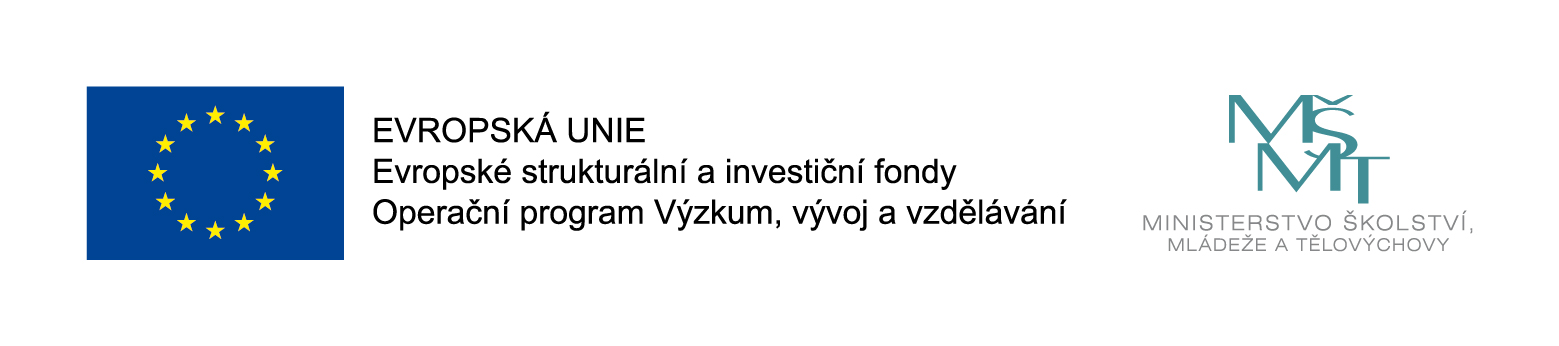 Webové stránky ve výuce (e-learning)
Vyučující: 	Dominik Alvaro Rada		rada@sci.muni.cz
2
Multimedia ve výuce I
K čemu lze využít webovou stránku
Dokumenty a prezentace předmětu
Komunikace s rodiči a žáky
Pozvánka na událost/konferenci
E-learning
A mnoho dalšího…
3
Webové stránky ve výuce
Základní pojmy
HTML – …
CSS – …
Redakční systém – …
Moodle – …
WordPress – …
SEO – …
Doména – …
Hosting – …
4
Webové stránky ve výuce
Redakční systém
Snadný grafický editor pro správu webu
Většinou textové pole podobné Wordu
Jednoduchá „skládačka“
Joomla, WordPress, Umbraco…
5
Webové stránky ve výuce
HTML tagy I
základní tagy:
<h1></h1>	hlavička (1 až 6) - <h1></h1> <h2></h2> atd.
<p></p>		odstavec
<br />		zalomení řádku
<hr />		vodorovná čára
<b></b>		tučný text
<i></i>		kurzíva
<u></u>		podtržený text
<sub></sub> 	dolní index
<sup></sup>	horní index
<a href=″URL″>text odkazu</a> 	odkaz na URL
<img src=″URL″ alt=″popis″ />	obrázek
6
Webové stránky ve výuce
HTML tagy II
seznamy:
<ul></ul>	nečíslovaný seznam
<ol></ol>	číslovaný seznam
<li></li> 		položka seznamu
tabulky:
<table></table> 	tabulka
<tr></tr>			řádek tabulky
<td></td> 		buňka tabulky
znakové entity:
&copy; 		©
&nbsp;		nedělitelná mezera
7
Webové stránky ve výuce
Na co myslet
Na různá velká zařízení (telefony, tablety, PC atp.)
Odkazy mimo vlastní web – otevřít v nové záložce 
Proč? 
Typografické chyby 
Věcný obsah (hodiny, kdo má svátek…)
Grafika a jednoduchost
8
Webové stránky ve výuce
Praktická ukázka
https://webcentrum.muni.cz/redakce/
Vytvoření stránky
Vložení „heroboxu“
Vložení obrázku
Vložení textového pole a ikony
Vložení své vizitky
Vložení videa z YouTube (elementem a pomocí HTML)
9
Webové stránky ve výuce
Užitečné odkazy
Popis HTML jazyka: https://www.jakpsatweb.cz/
Vysvětlení SEO: https://cs.wikipedia.org/wiki/Optimalizace_pro_vyhled%C3%A1va%C4%8De
Informace k doménám: https://www.nic.cz/
Redakční systém zdarma: https://wordpress.com/
10
Webové stránky ve výuce
Dotazy a diskuze
11
Webové stránky ve výuce
Zdroje
Jak psát web [online]. Praha: Jak psát web, ©1999 - 2022 [cit. 2021-10-10]. Dostupné z: https://www.jakpsatweb.cz/
12
Multimedia ve výuce I